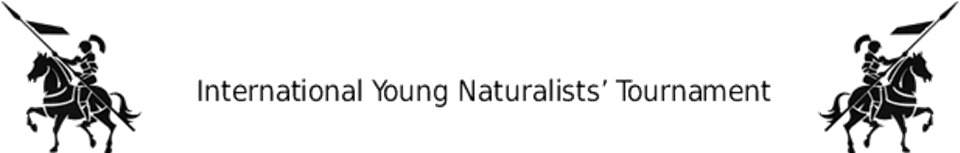 Problem №8
«Why dumplings go up »
Team:
«Unartificial Intelligence»
Reporter:Titorenko Alexandra
Almaty 2021
The task :
Frozen dumplings sink in water. However, when cooked in boiling water, they rise to the surface. Are the dumplings ready when they float to the surface? Explore this effect.
Solution plan:
Cook dumplings
 Take measurements.
 Build a physical model.
 Study this effect.
Equipment
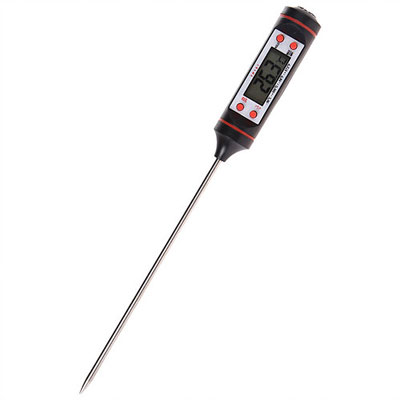 - Water
- Salt
- Stopwatch
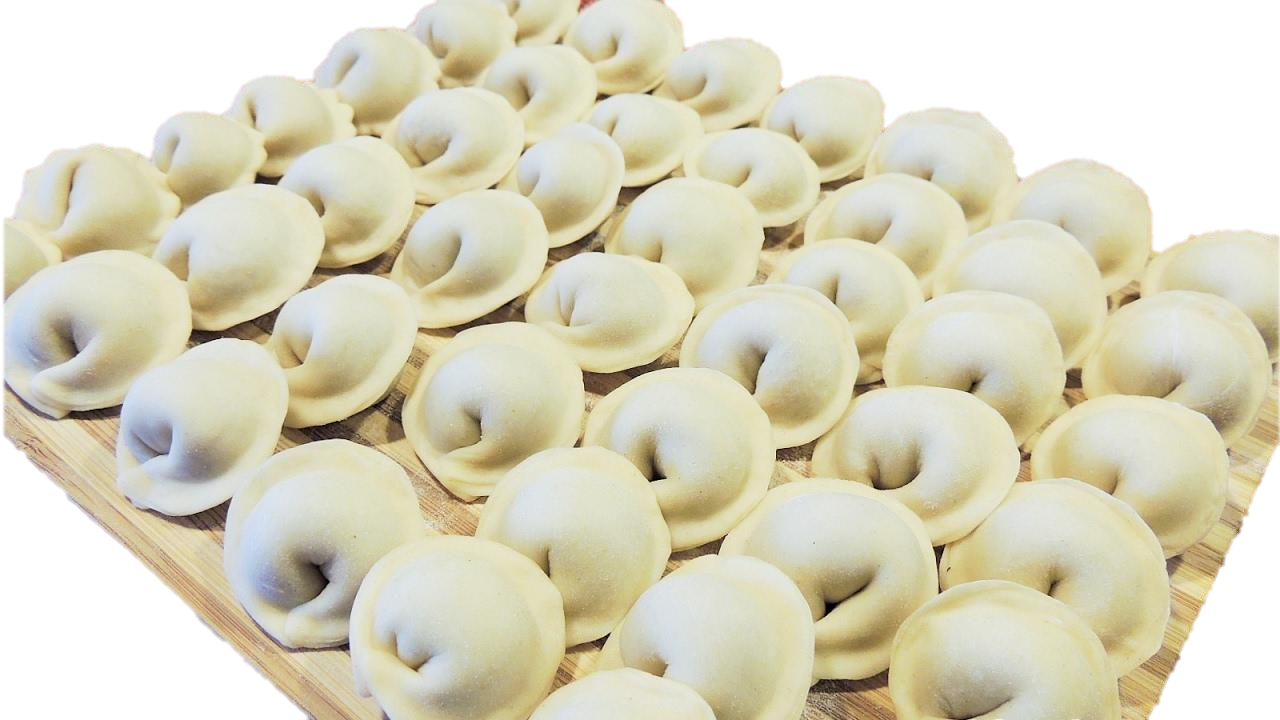 Thermometer for products with a probe (from -30°C to +250°C)
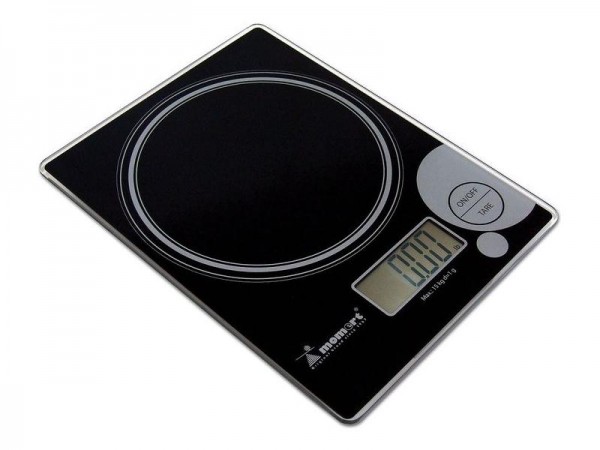 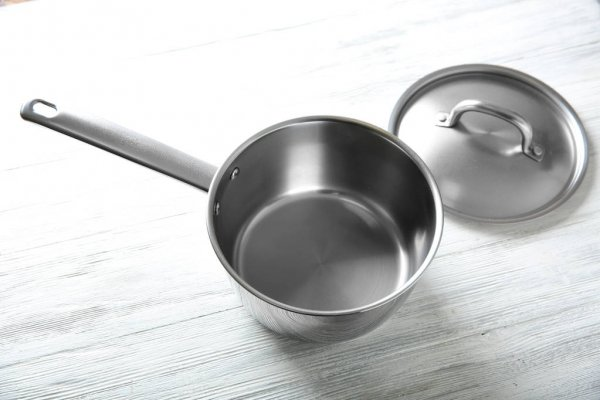 Experimental technique
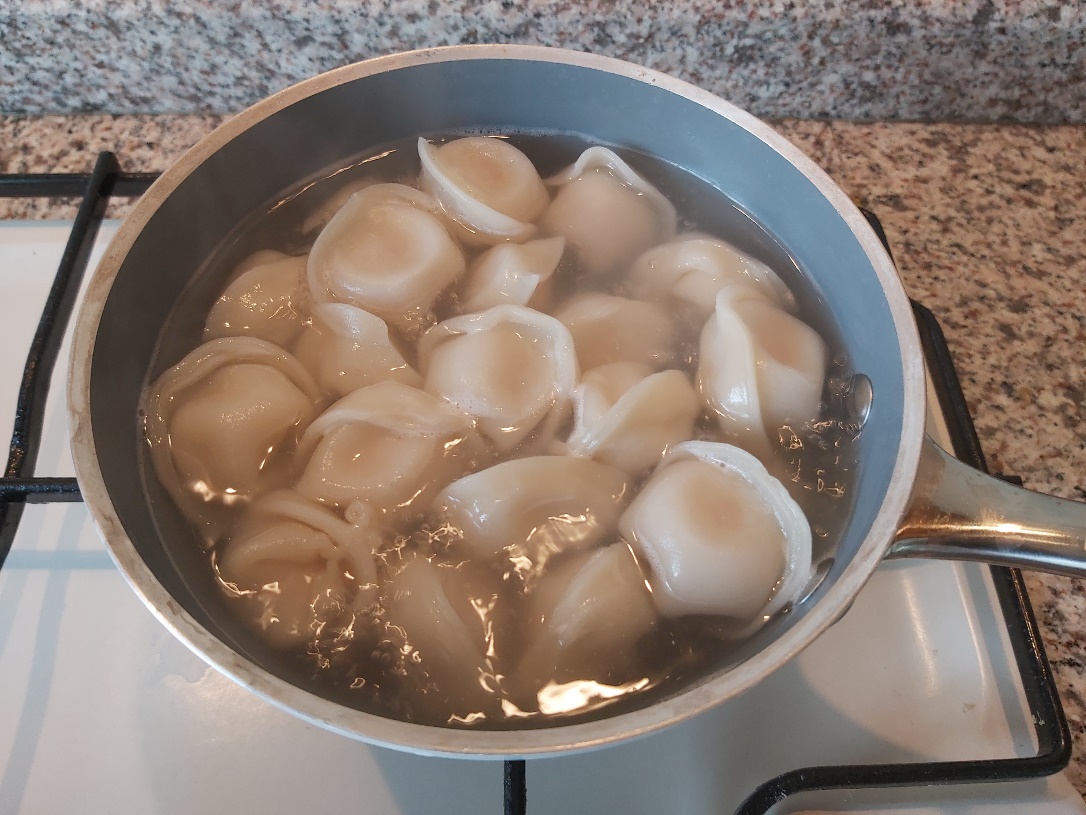 1. Dumplings of the same size - in boiling water
Every minute for one dumpling:
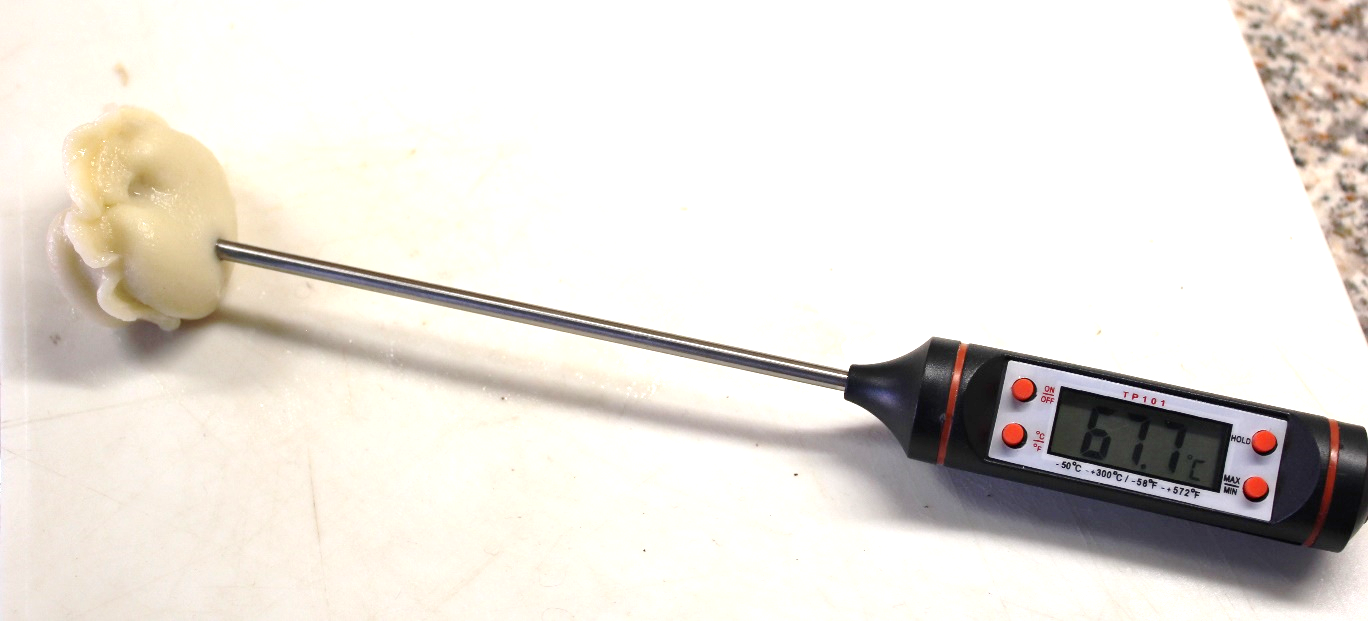 2. Temperature measurement
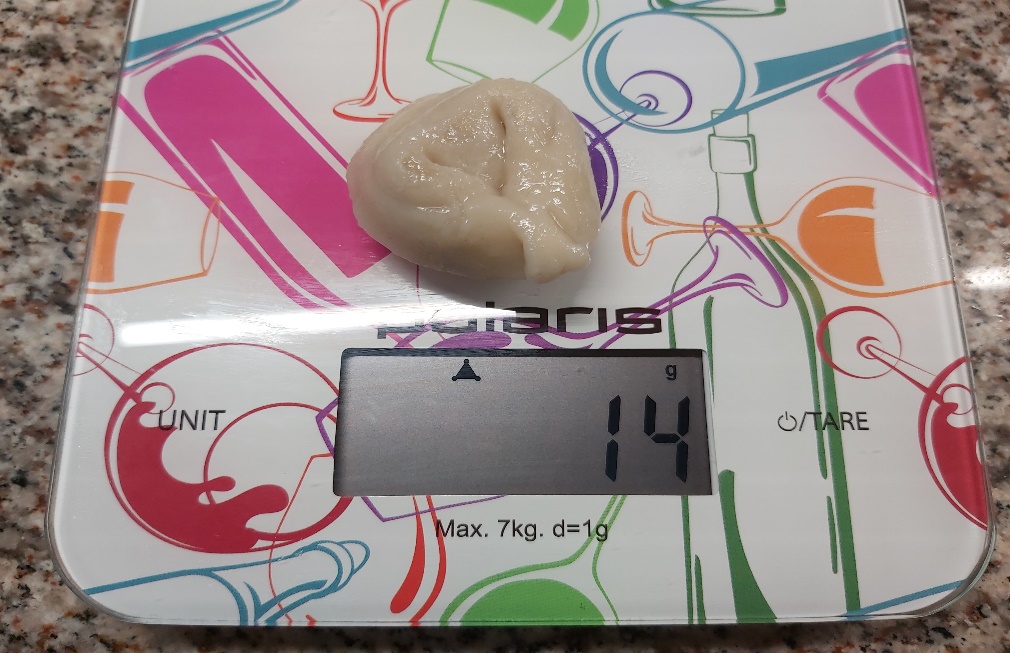 3. Маss measurement
Heating dumplings
The temperature inside the dumplings, ° C
!
The salinity of the water does not affect the heating of the dumplings!
Cooking time, min
Check weighing
M = 14±1 g
D = 4,0±0,2 sm
m = 8±1 g
d = 3,0±0,2 sm
The size of the finished dumplings increased by ~ 30%.
Mass increased by ~ 75%
!
Density of dumplings
 changes during cooking
weight
density
volume
Density
!
Hot steam and air expand the dumpling, its volume increases, the density decreases.
Qualitative model
!
The density decreases, the Archimedean force becomes higher than the force of gravity, and the dumpling floats.
Other reasons why dumplings go up
Starch.
Contained in flour. It swells and becomes lighter than water.
Collagen. Found in meat. When heated, it turns into gelatin, which is also lighter than water.
When the dumplings are go up
1. Meat dumplings
3. Gluten free dough
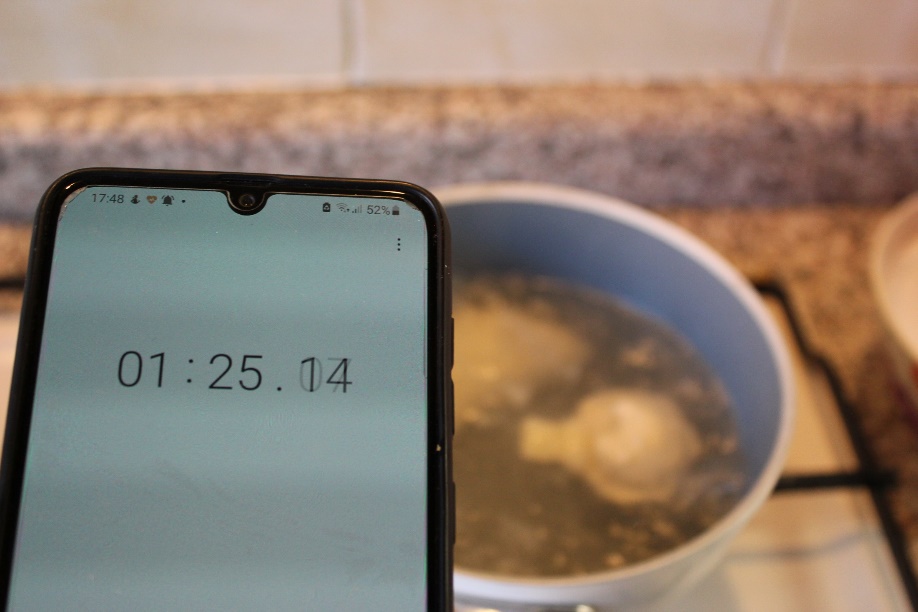 2. Salty water.
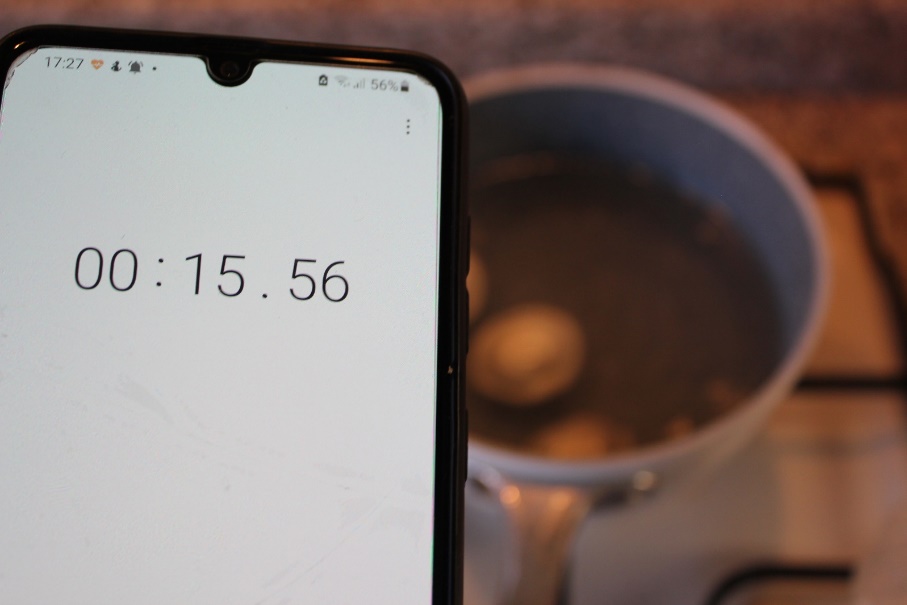 4. Chicken dumplings
5. Potato dumplings
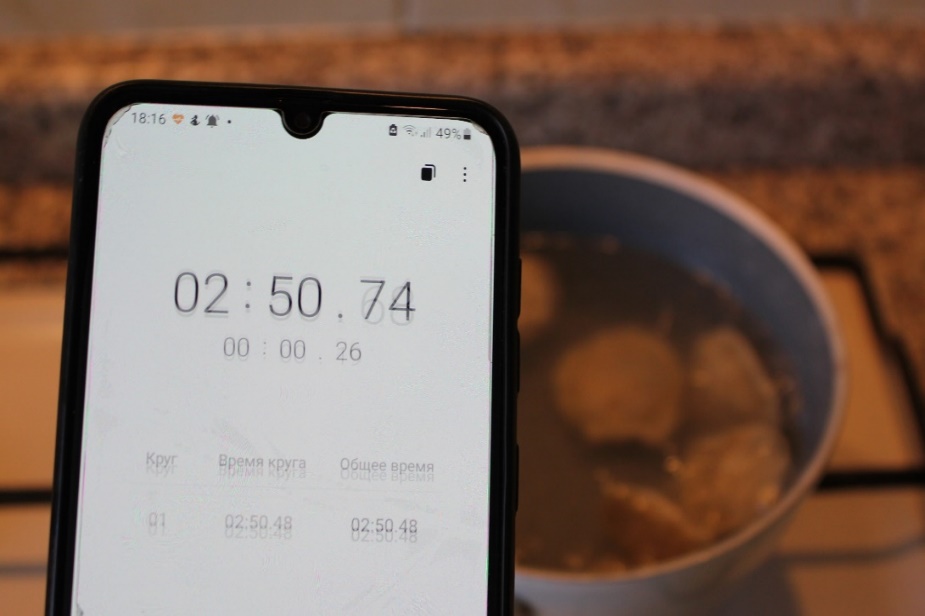 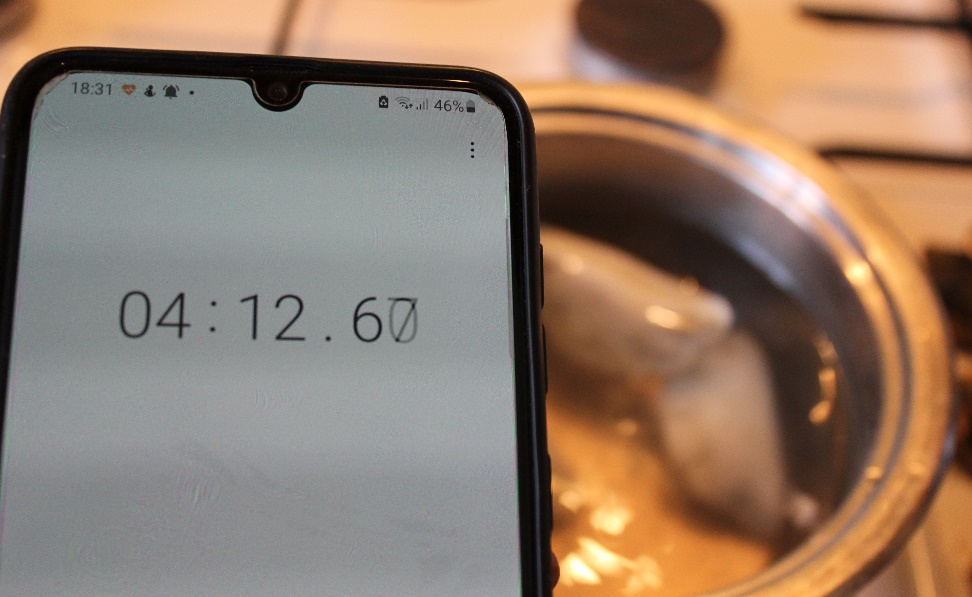 Conclusion:
Raising dumplings to the surface of the water explains Archimedes' law. At high temperatures, the juices in which the meat is cooked are evaporated, the water boils and fills the dumplings with small bubbles of steam. Which, in turn, change the density of the dumplings, increase its volume. It is the change (decrease) in density that raises the product to the water surface according to the Archimedes law. Other properties are attached to the small bubbles, such as the transformation of collagen into gelatin and starch into paste. All factors together contribute to the float of the dumplings in the pan.
Conclusion:
The ascent rate and cooking time depend on the degree of salinity of the water, the filling and the composition of the dough. the properties of the products and their density are different.
Dumplings floated most quickly in highly salty water. Then gluten-free dumplings, just meat dumplings, chicken dumplings, and finally dumplings with potatoes.
When the dumplings just surfaced, they are not yet ready for use. Until fully cooked, they should boil for about 10 minutes.
List of sources used
Site "Yaklass", section "Theory" on the topics: "Density", "Archimedean force", "Gravity".
Article "Why dumplings come up" 
 https://www.vokrugsveta.ru/quiz/229433/
Article “Why do dumplings come up? Description, reasons, illustration and video " https://kipmu.ru/pochemu-pelmeni-vsplyvayut/
Thanks for your attention! 
Примечание:
Опыт  «Соленая вода»
При увеличении солености воды, пельмени всплывают гораздо быстрее, т.к. плотность воды выше и она сильнее их выталкивает. Все остальные параметры примерно одинаковые (температура и время варки)
Опыт проводился на мясных пельменях.
Время всплытия -  15 сек.
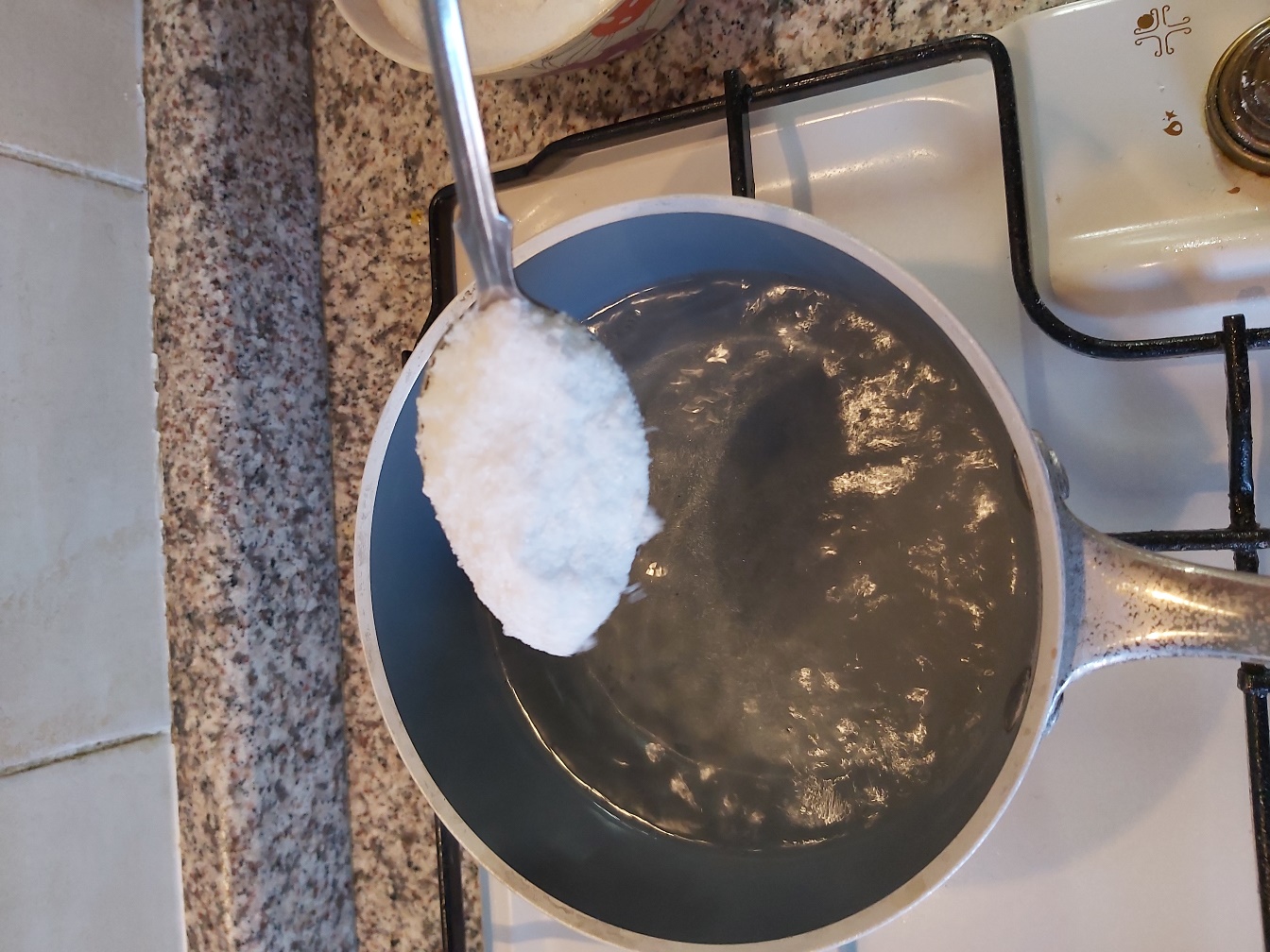 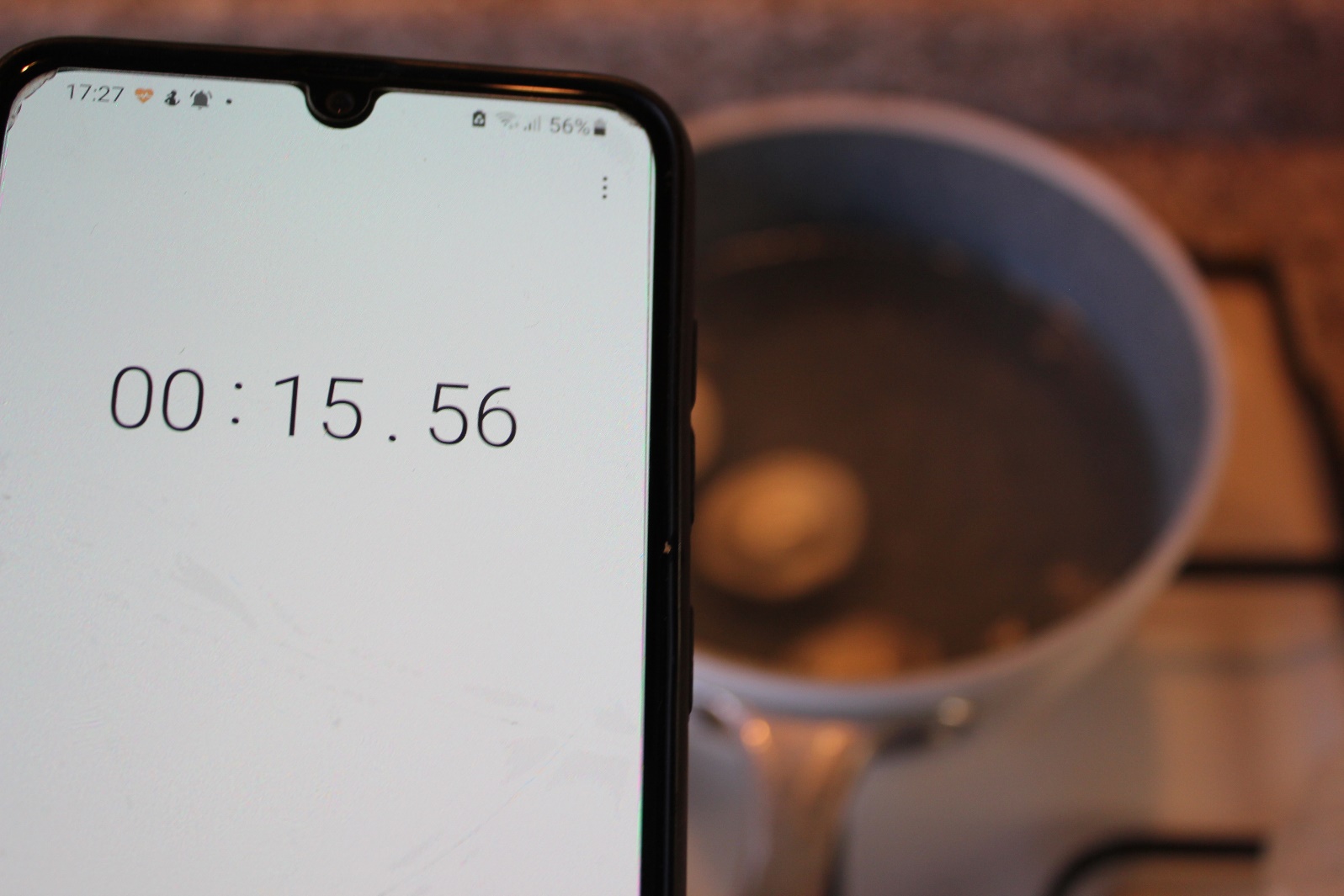 Результаты опытов:
Дополнительное оборудование
Вареники с картошкой
Безглютеновая смесь
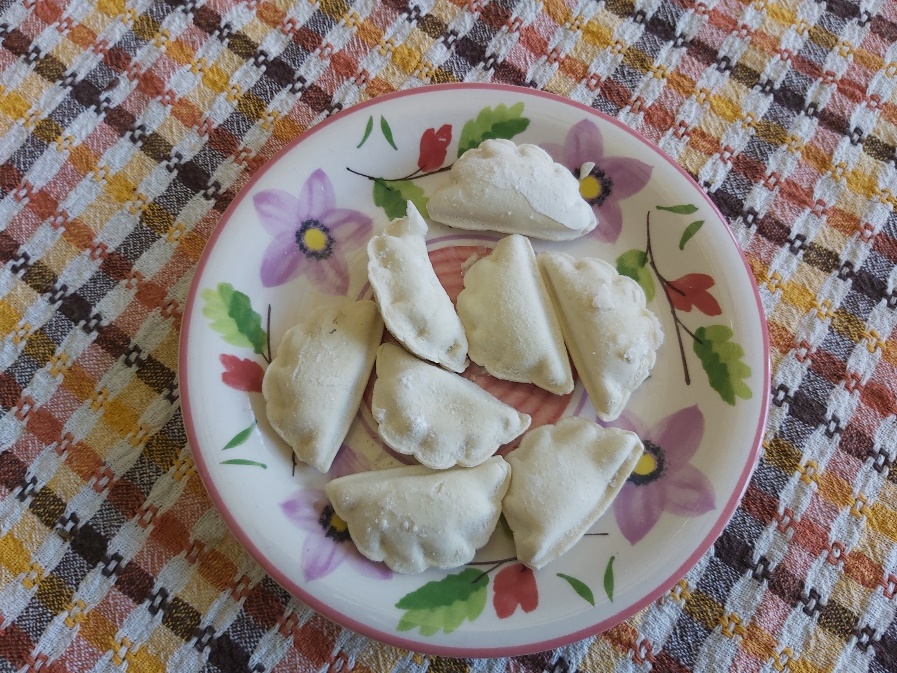 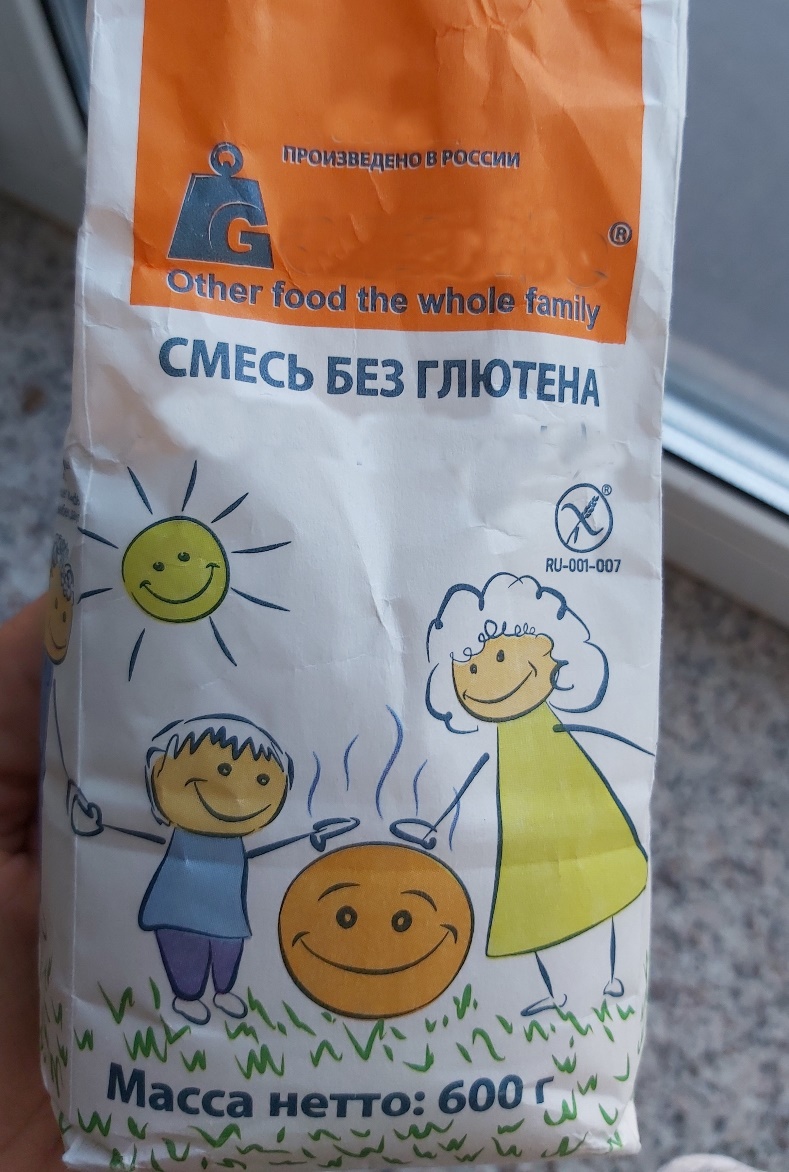 Пельмени с курицей
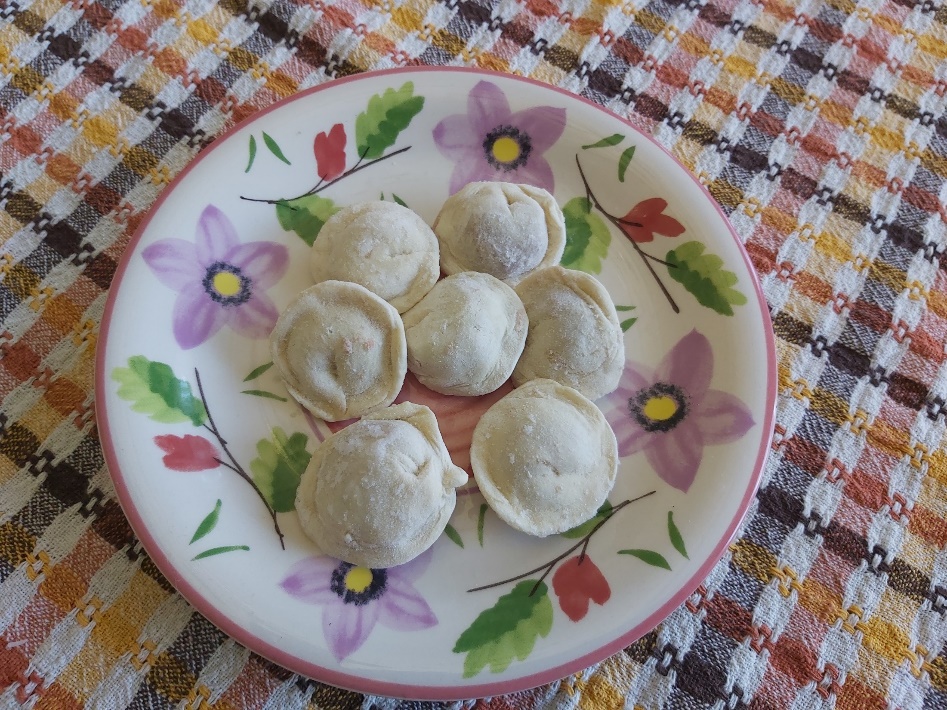 Опыт «Вареники с картошкой»
Всплытие
Температура при всплытии 49,7° С
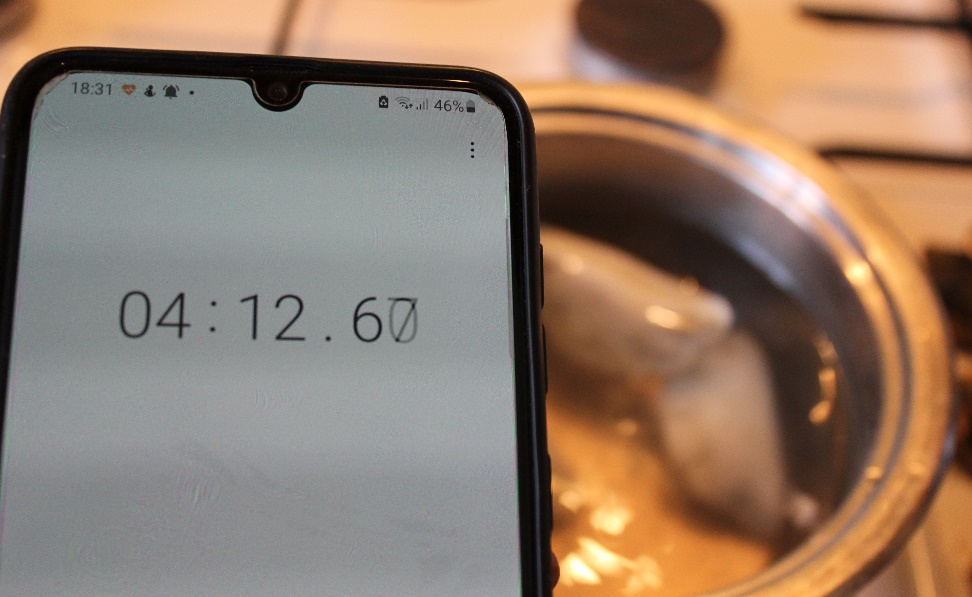 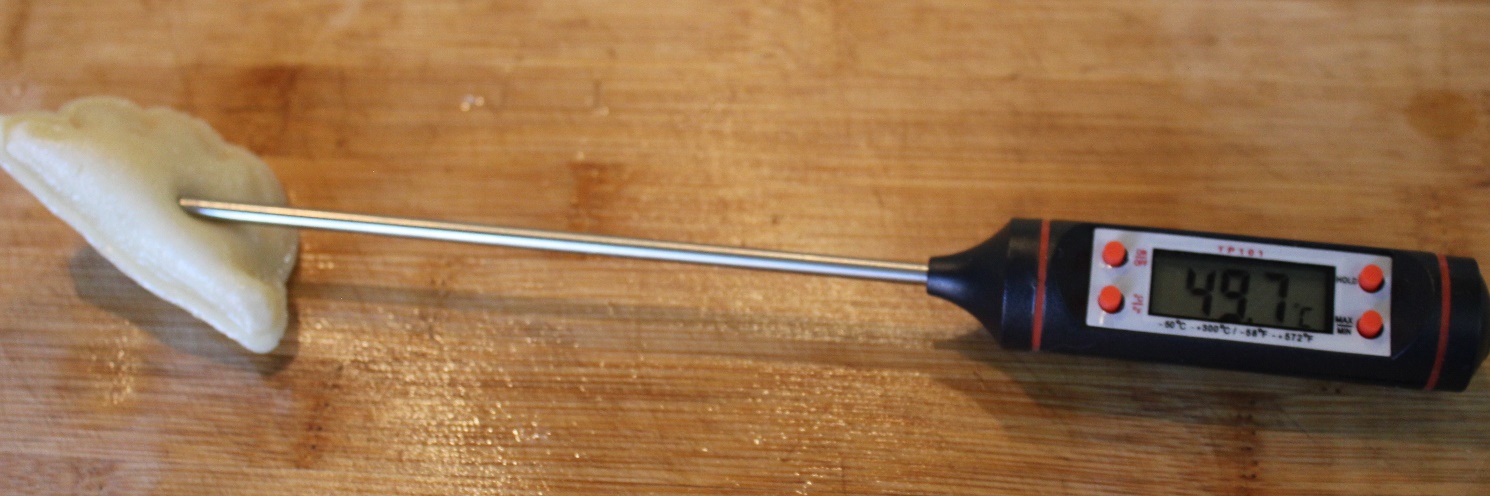 Температура через 5 минут кипения 74,5° С
Температура через 8 минут кипения 79,5° С
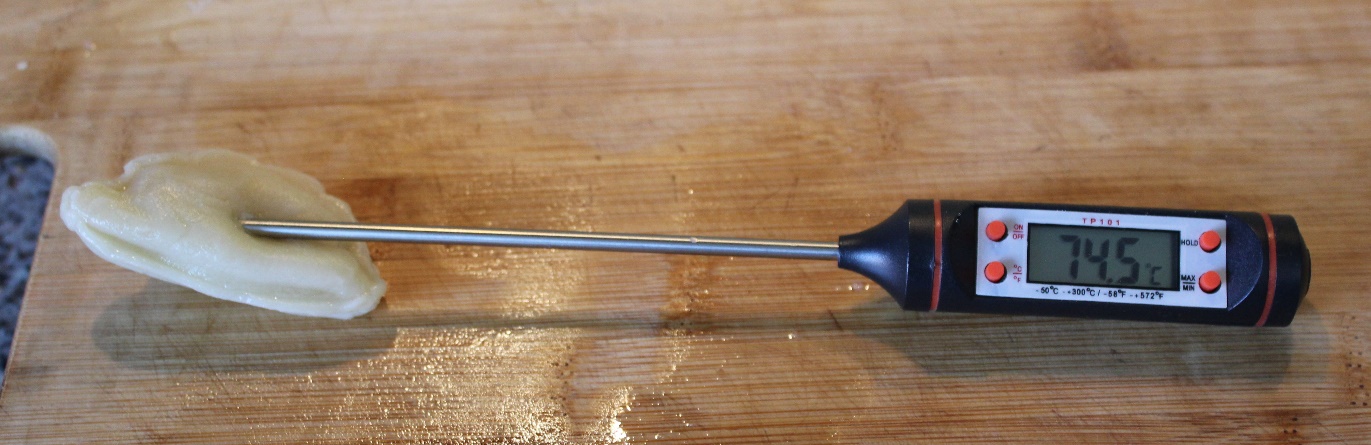 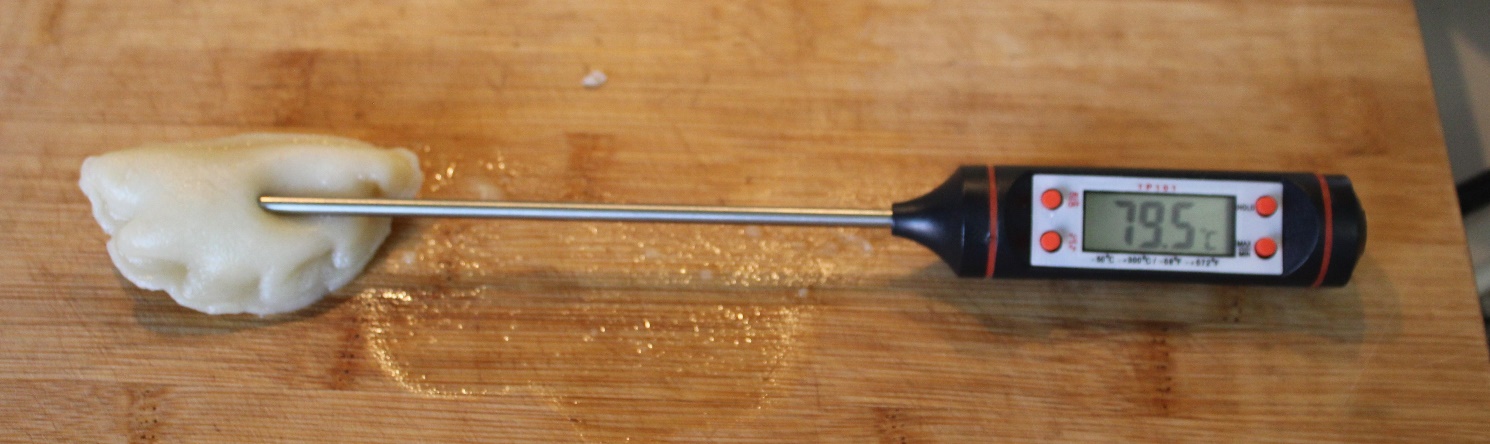 Опыт«Пельмени с говядиной»
Температура при всплытии 29,1° С
Всплытие
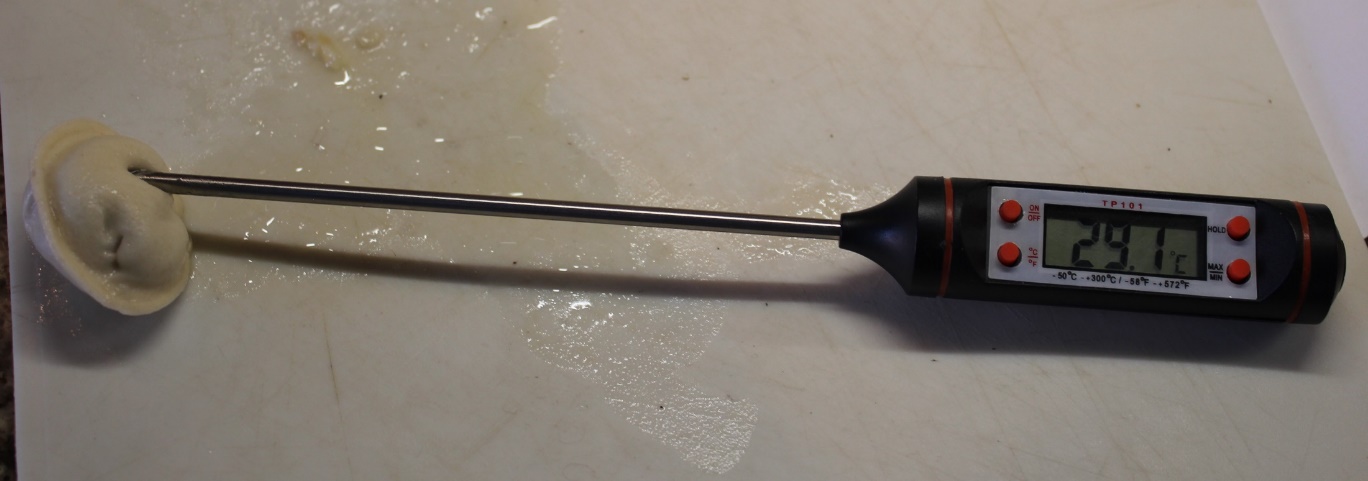 Температура через 10 минут кипения 67,7° С
Через 10 минут кипения
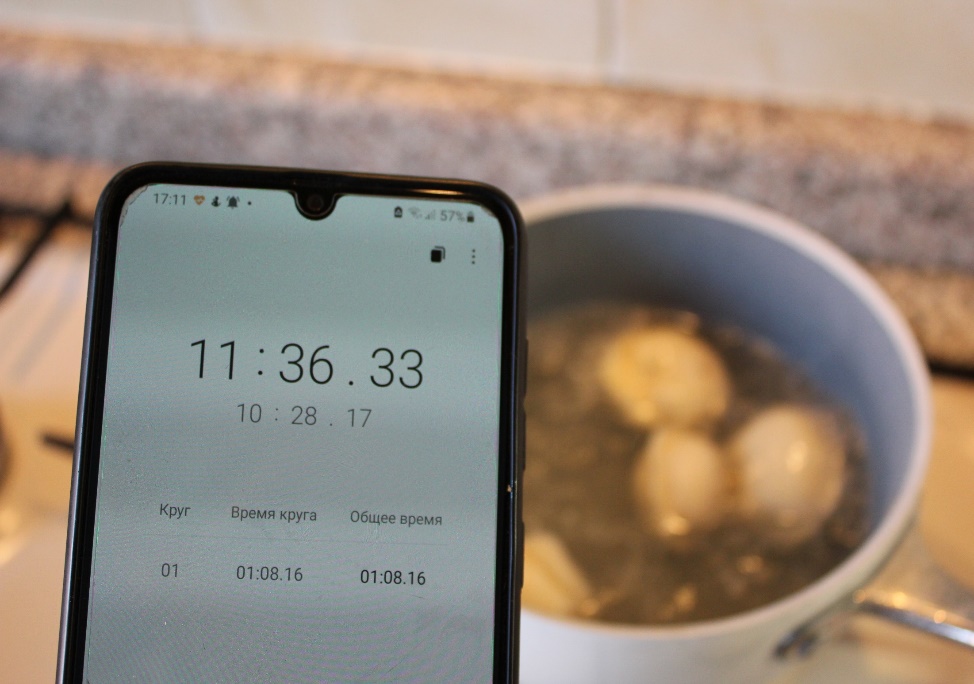 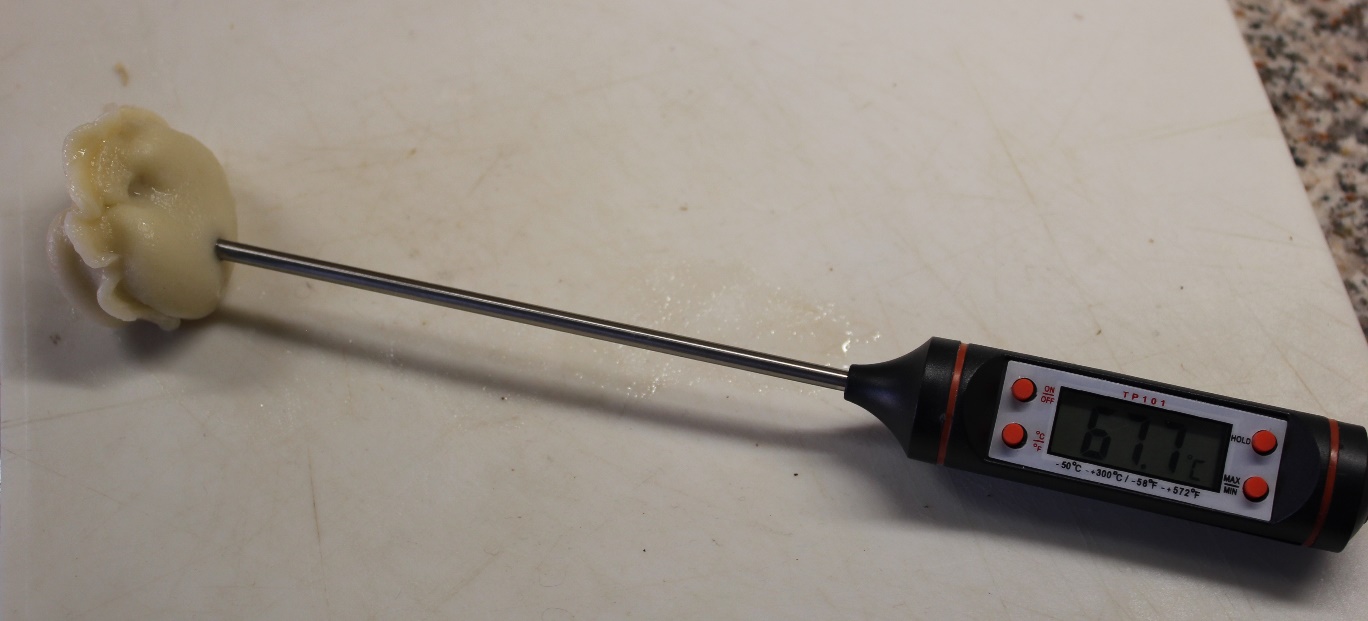 Опыт«Безглютеновое тесто»
Самостоятельно изготовила безглютеновое тесто, начинка из говяжьих пельменей.
Всплытие (t° = 32,6 ° С)
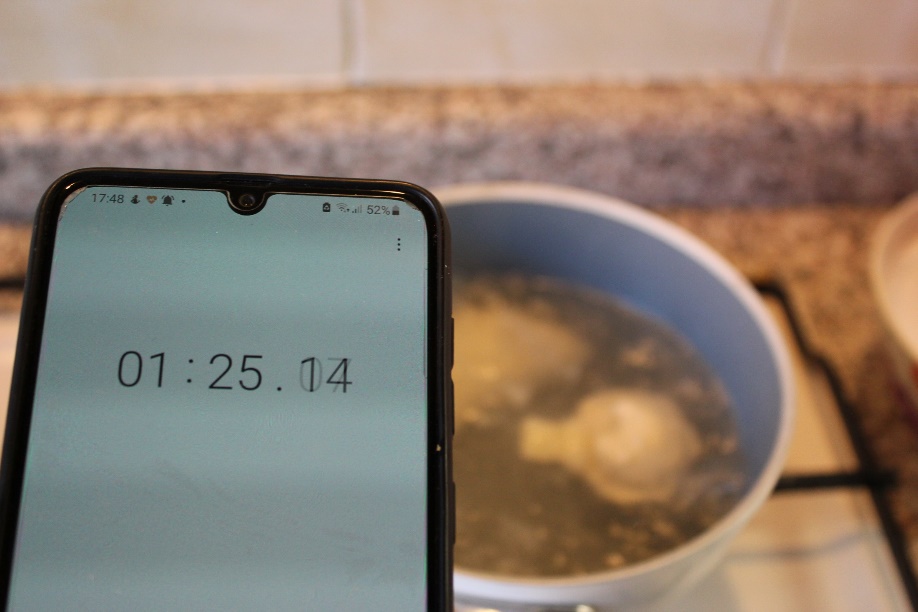 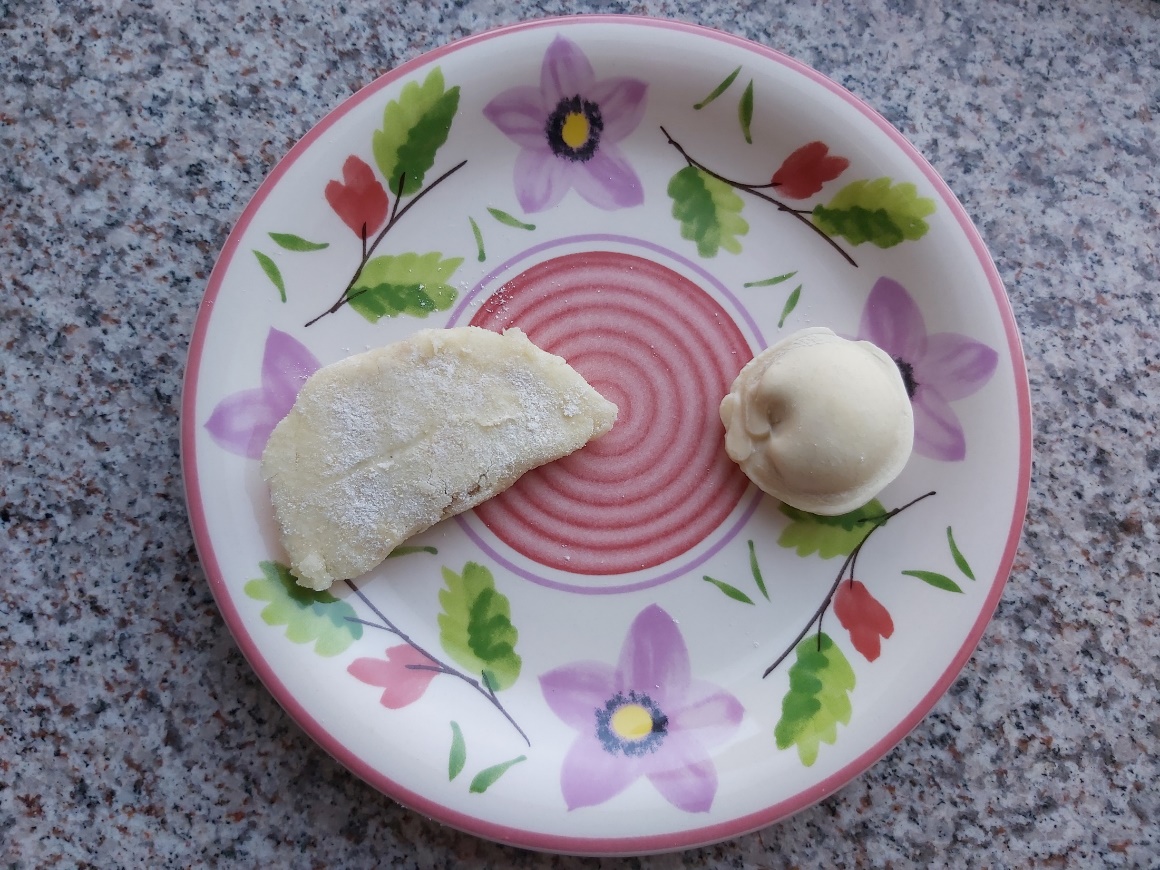 Температура через 5 минут кипения 67,3° С
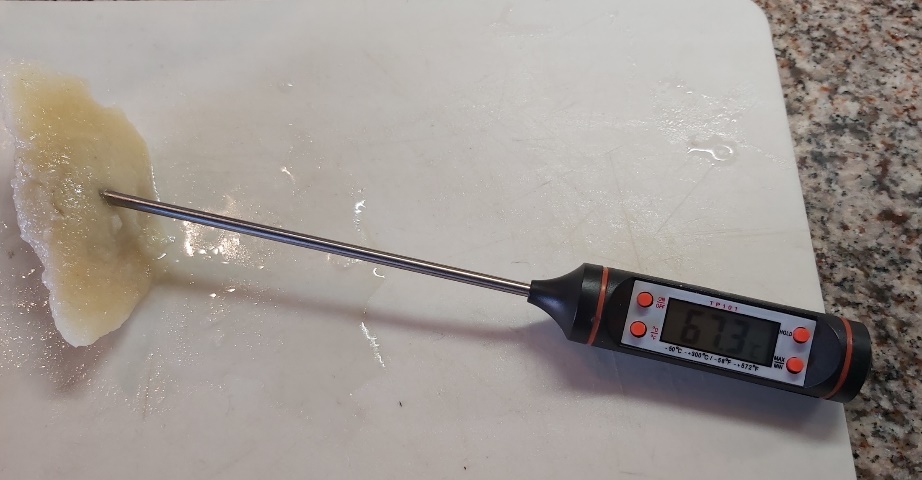 Состав безглютенового теста:
Мука рисовая, мука кукурузная, крахмал кукурузный, вода, соль.
Опыт «Пельмени с курицей»
Всплытие
Температура при всплытии 39,3° С
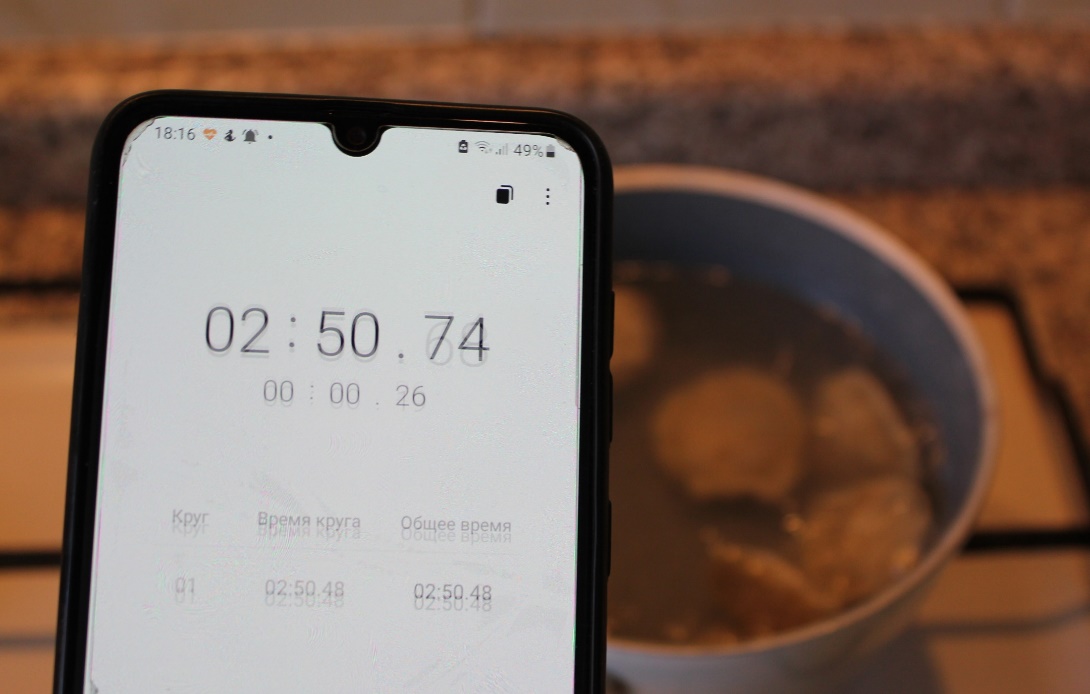 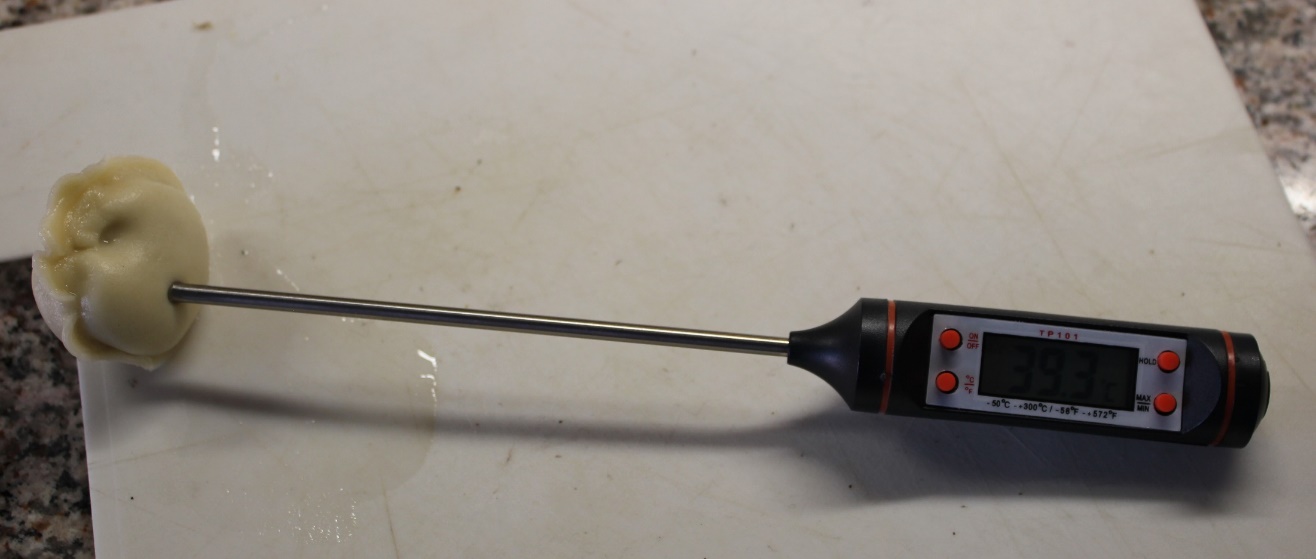 Температура через 5 минут кипения 51,9° С
Температура через 10 минут кипения 65,5° С
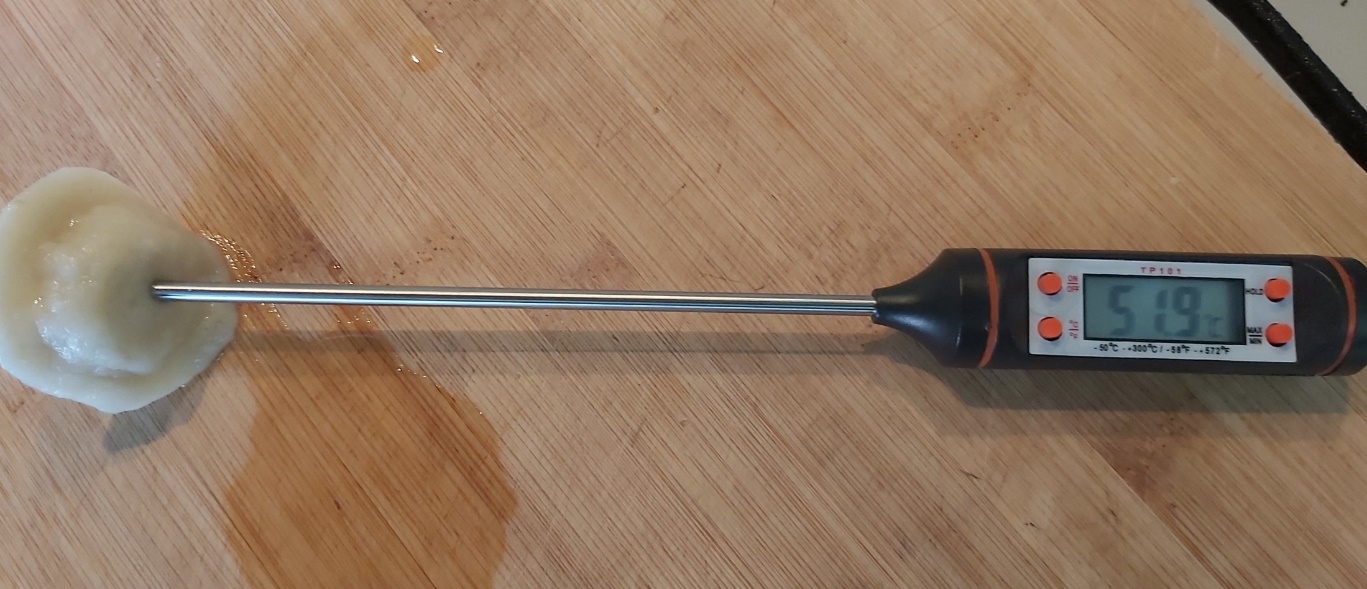 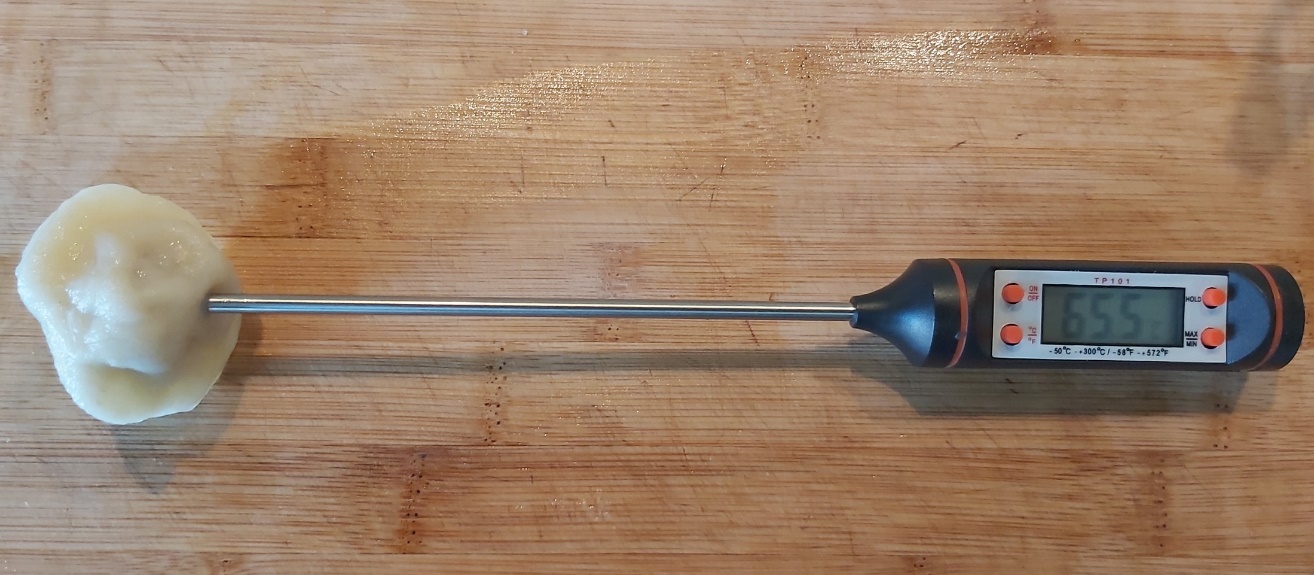